Red Light Traffic Cameras
Evaluating if Chicago’s Red Light Cameras Reduce Total Crashes and  Injuries at Intersections
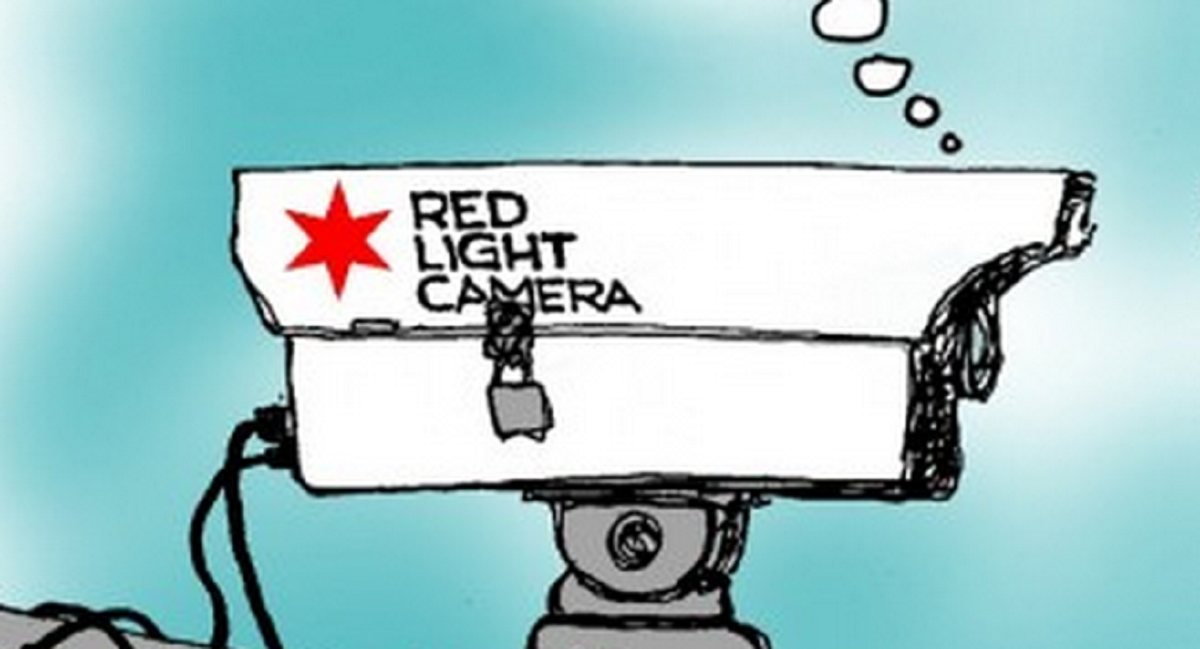 Background
City of Chicago  began the Red Light Camera Program in 2003

The City has justified the program by stating it reduces crashes and injuries

The City cites two studies: IDOT 2005-2012 and Northwestern's 2017 report --Chicago Red Light Camera Enforcement: Best Practices & Program Road Map
[Speaker Notes: Problems, the government cited itself.]
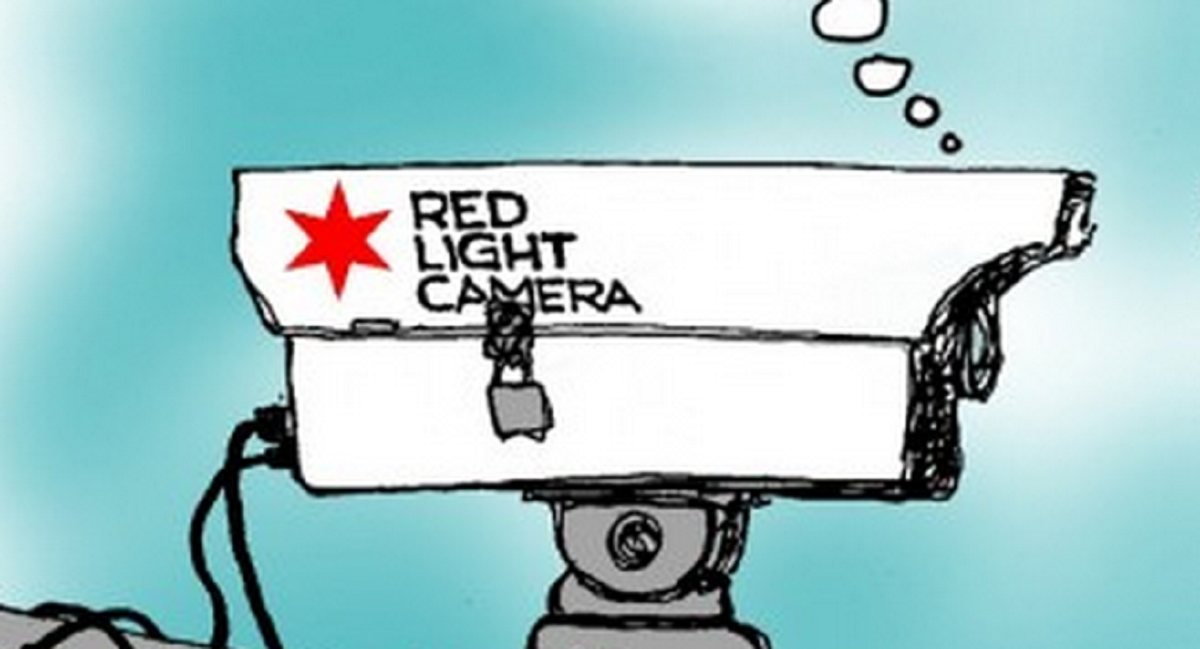 Literature Review
Different studies identify reductions in total crashes at intersections by 30% (IDOT, 2012, European Studies, and Northwestern 2017)

Other studies claim yellow light time, and traffic lanes are contributing factors (Retting et al. 2008)

Data is typically form the National Highway Transportation Safety administration (NHTSA), IDOT, and Police Crash Reports
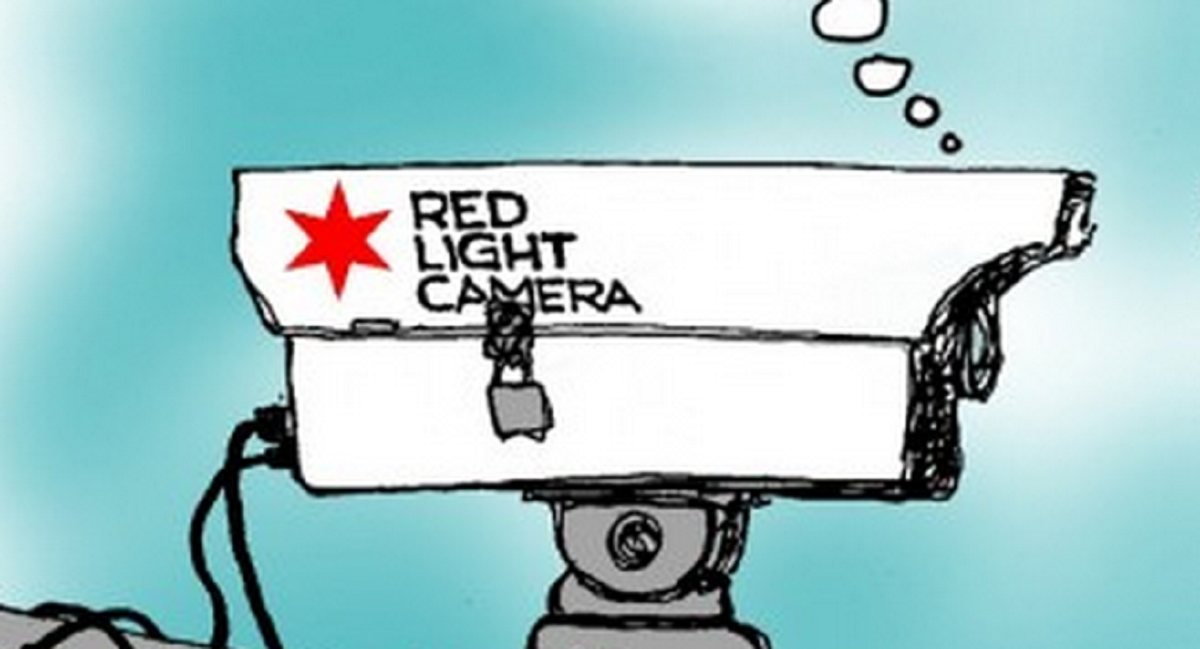 Literature Review
Previous Studies Cite Count Data Models for Descriptive and Inferential Statistical Analysis 
Poisson, Negative Binominal, 

Geospatial Determination
GPS is used to Map Crashes at Intersections
What’s Appropriate Diameter? 
125 ft, 135 ft, 100 ft
Math Literature Review
Regression Models with Count Data Outline

Poisson Regression Negative Binomial Regression Zero-Inflated Count Models
Zero-inflated Poisson
Zero-inflated Negative Binomial

Zero-Truncated Count Models 
Zero-truncated Poisson
Zero-truncated Negative Binomial

Hurdle Models 

Random-effects Count Models
[Speaker Notes: http://stats.idre.ucla.edu/stata/seminars/regression-models-with-count-data/]
Methodology
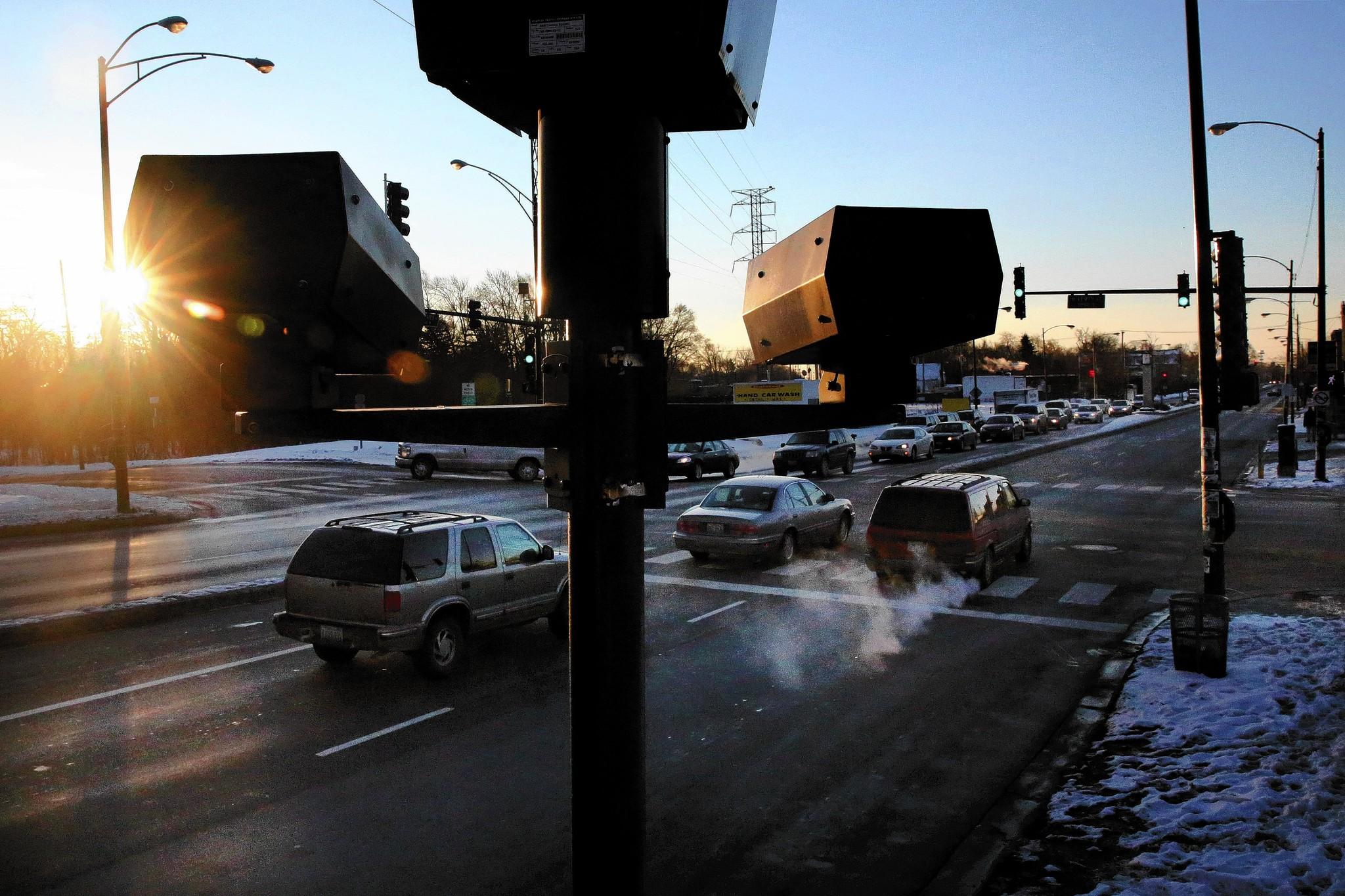 Data Source: 
NHTSA and IL State Police Crash Reporting Data 
Red Light Camera Locations-Randomized 

Data Mining: 
IL Crash Data Set is  2 GB, 10 million rows, and 96  columns
SPSS, SAS, ArcGIS

Geospatial Determination:
Radius around intersections
How Many Feet-125ft or 135 ft
Lat (0.000655/145.357 ft) Long. (0.000655/145.279 ft)
Methodology
Descriptive Statistics 
Total Crashes, Total Injuries, Vehicle and Behavior Characteristics at Random Red Light Camera Intersection before and after implementation of the cameras

Inferential Multivariate Model 
Count Data – Distribution Type
Random Intercept Model- (Intercept a Random Variable) 
Negative Binominal  Distribution
Poisson distribution 
Key Variables, Binary Date Variable, Total Crashes, Traffic Lanes, Injury Rates, Time
[Speaker Notes: The negative binomial distribution, also known as the Pascal distribution or Pólya distribution, gives the probability of successes and failures in trials, and success on the th trial. 

is a discrete probability distribution that expresses the probability of a given number of events occurring in a fixed interval of time and/or space if these events occur with a known average rate and independently of the time since the last event.]
Geospatial Mapping
125 ft. Radius
135 ft. Radius
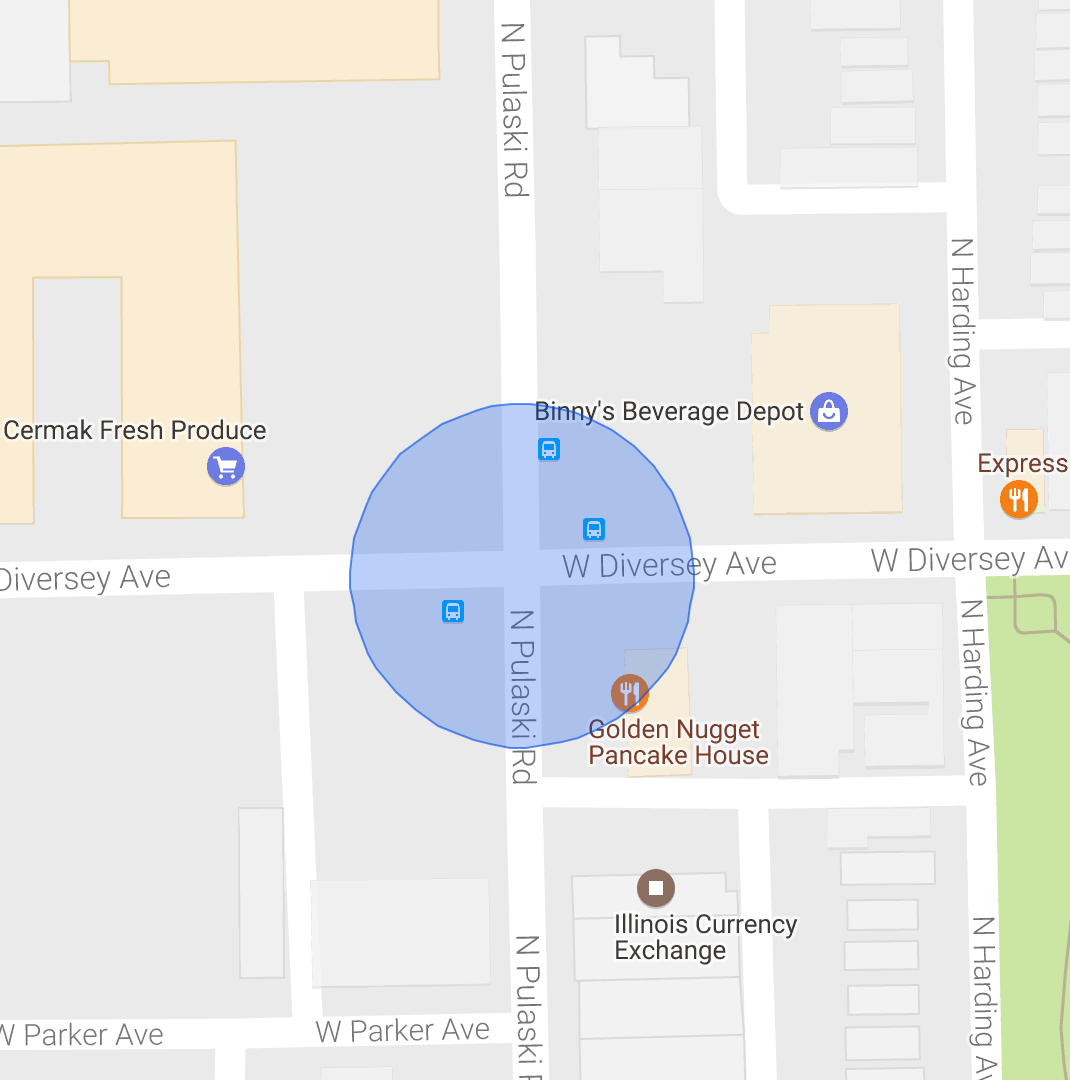 [Speaker Notes: The negative binomial distribution, also known as the Pascal distribution or Pólya distribution, gives the probability of successes and failures in trials, and success on the th trial. 

is a discrete probability distribution that expresses the probability of a given number of events occurring in a fixed interval of time and/or space if these events occur with a known average rate and independently of the time since the last event.]
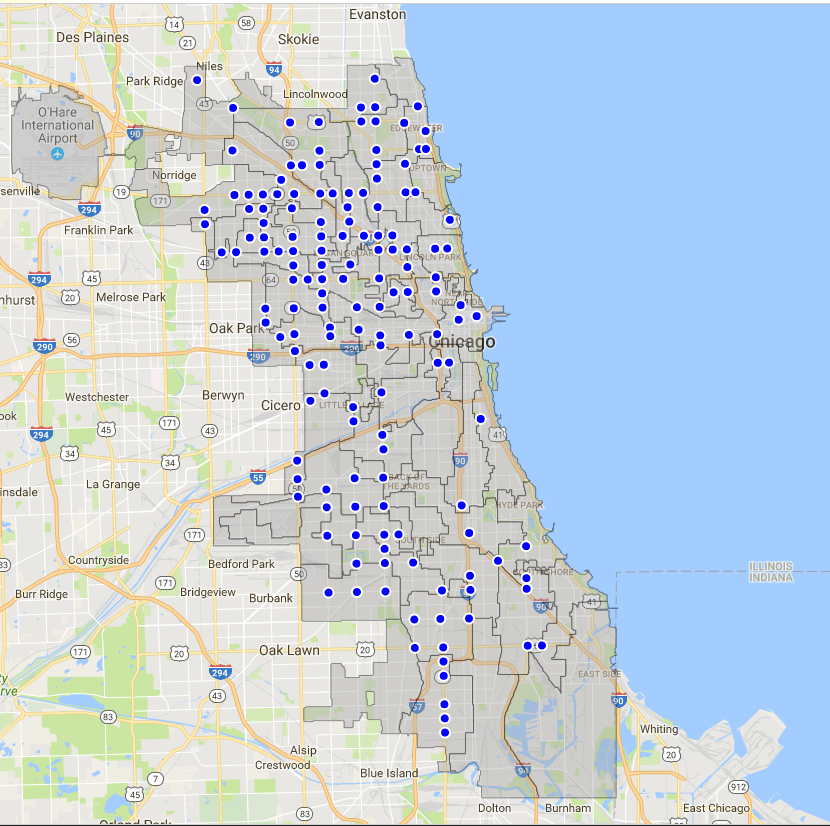 Red Light Camera Locations
151 Locations reduced from 243 location 2014

Tale of Two Cities
More Red Light Cameras on the North Side
[Speaker Notes: The negative binomial distribution, also known as the Pascal distribution or Pólya distribution, gives the probability of successes and failures in trials, and success on the th trial. 

is a discrete probability distribution that expresses the probability of a given number of events occurring in a fixed interval of time and/or space if these events occur with a known average rate and independently of the time since the last event.]
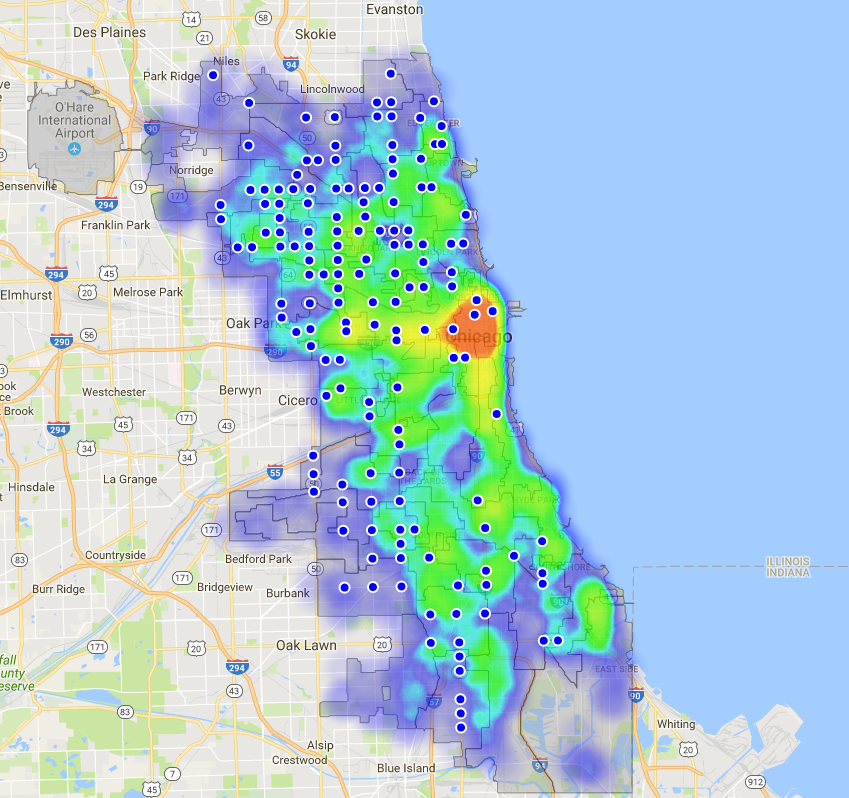 Traffic Volume and Red Light Camera Locations
Are the Camera Location Optimally  Located?

Some Wards have No Cameras or just share a boarder camera 

Why is so much traffic volume on the Southside have little to few cameras?
[Speaker Notes: The negative binomial distribution, also known as the Pascal distribution or Pólya distribution, gives the probability of successes and failures in trials, and success on the th trial. 

is a discrete probability distribution that expresses the probability of a given number of events occurring in a fixed interval of time and/or space if these events occur with a known average rate and independently of the time since the last event.]
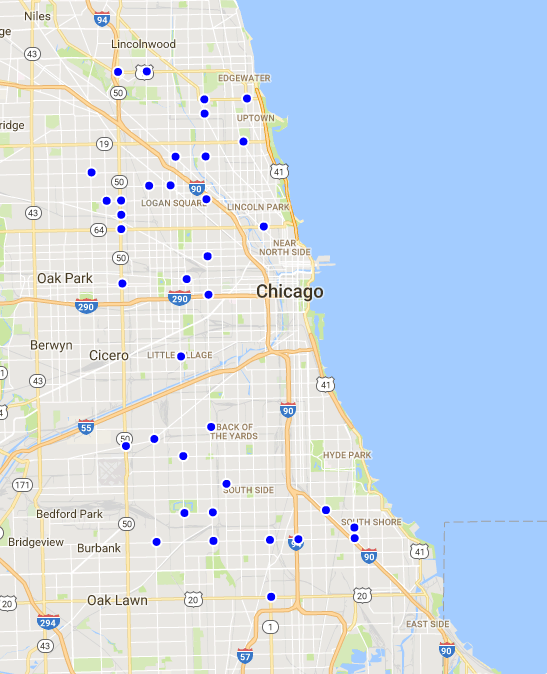 Random Red Light Camera Locations
Intersections were chosen by a randomizer in excel

40 Total Intersections – 37 Intersections

3 Intersections had no After Camera Installation Date Data
[Speaker Notes: The negative binomial distribution, also known as the Pascal distribution or Pólya distribution, gives the probability of successes and failures in trials, and success on the th trial. 

is a discrete probability distribution that expresses the probability of a given number of events occurring in a fixed interval of time and/or space if these events occur with a known average rate and independently of the time since the last event.]
Results of Study :
Results of Study :
Results of Study :
Results: Time
Results: Time
Results: Random Intercept Model
Dependent Variables: Attempted
Injury Rate per Persons
Injury Rate per Crashes
Total Crashes 

Independent Variables: Attempted
Intersection Type-2 or 3
Number of Traffic Lanes
Bus Stop at Intersection
Dummy Time
Red Light Binary Intervention
Results: Random Intercept Model
Summary of Results
Chicago’s Red-light Cameras Work at reducing Total Crashes at Red-light Camera Intersection (8.4% Reduction)

Men are more likely to be the Driver

Fridays / Saturdays and Midnight have natural High Crash Rates

Descriptively, Fatalities and Injuries are down from (2004-2011) at those traffic intersections 

Findings Support-IDOT, Northwestern, Chicago State
Limitations
Missing Data Entries, large number of zeros

Radius Geospatial Size

No Control Group for Spill Over Effect 

No Control for Crashes at Non-Red Light Camera Intersectons
References
Retting, Richard A., Susan A. Ferguson, and Charles M. Farmer. “Reducing Red Light Running through Longer Yellow Signal Timing and Red Light Camera Enforcement: Results of a Field Investigation.” Accident Analysis & Prevention 40, no. 1 (January 2008): 327–33. 

Mahmassani, H. S., Schofer, J. L., Johnson, B. L., Verbas, O., Elfar, A., Mittal, A., & Ostojic, M. (2017). Chicago Red Light Camera Enforcement. Northwestern Transportation Center

Kull, R. S. (2014). The effect of red light cameras on intersection-related automobile crashes in chicago, illinois (Order No. 1591496). Available from ProQuest Dissertations & Theses Global. (1697862108). 

Aeron-Thomas, Amy, and Stephane Hess. “Red-Light Cameras for the Prevention of Road Traffic Crashes.” In Cochrane Database of Systematic Reviews. John Wiley & Sons, Ltd, 2005. 

City of Chicago Data Portal (2017): Red Light Camera Locations, https://data.cityofchicago.org